Electrical Jeopardy
Electrical jeopardy
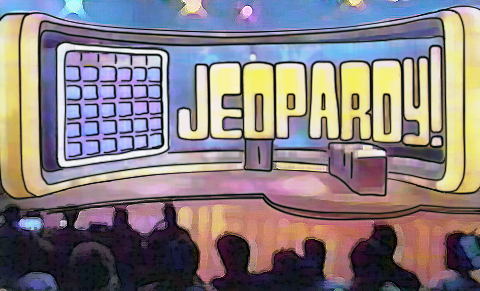 This material was produced under grant SH31244SH7 from the Occupational Safety and Health Administration, U.S. Department of Labor. It does not necessarily reflect the views or policies of the U.S. Department of Labor, nor does mention of trade names, commercial products, or organizations imply endorsement by the U.S. Government.
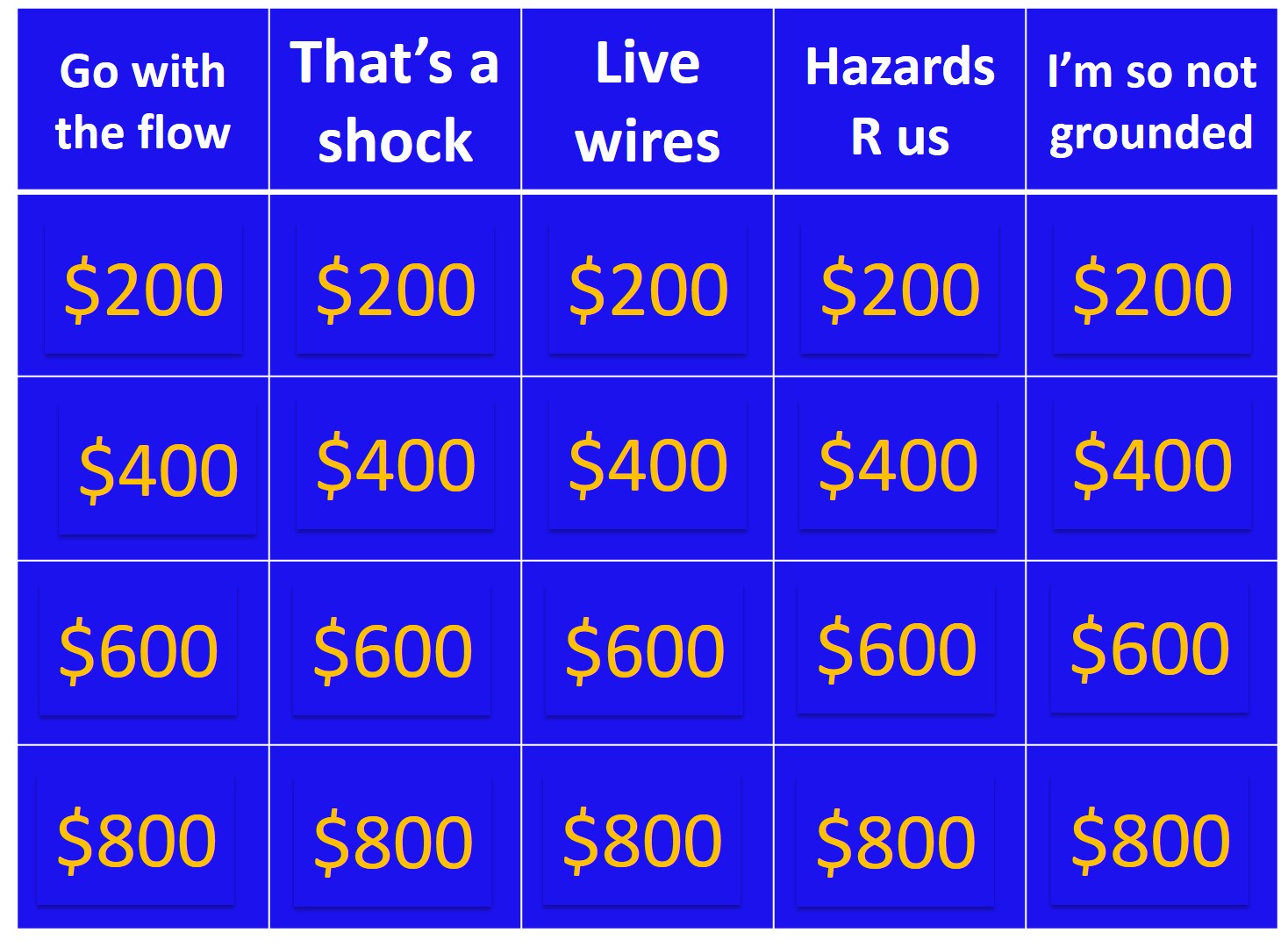 Jeopardy categories
Flow of electrical energy.
What is current
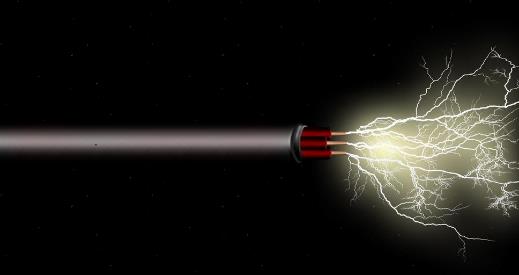 Material through which current moves easily
What is a conductor
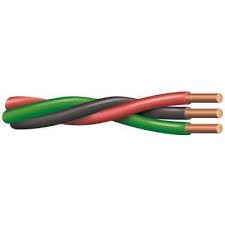 Glass, rubber, plastic, dry wood, paper, ceramics, and air
What are insulators
Inversely proportional to current; opposition to flow
What is resistance
A fatal electric shock
What is electrocution
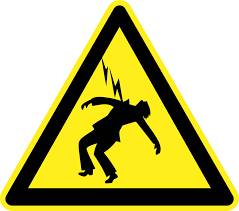 Accidentally becoming part of this can cause injury or death
What is an energized electrical circuit
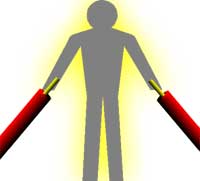 The threshold for ventricular fibrillation
What is 100 milliamps (mA) of current
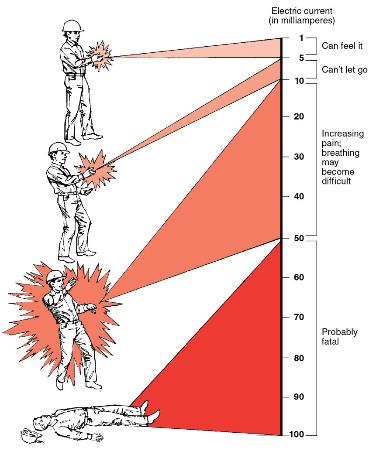 Three factors that affect the severity of electrical shock
What are:path through body; amount of current;length of time
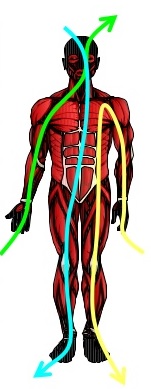 This is said to “push” current through a conductor
What is Voltage
Measures strength of current flow
What is Amperage
These protect electrical systems and equipment from overcurrent
What are circuit breakers and fuses
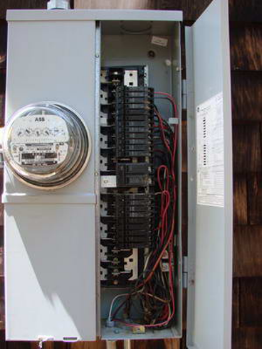 Luminous electrical discharge through the air
What is arcing
This hazard is the primary source of electrocutions
What are overhead power lines
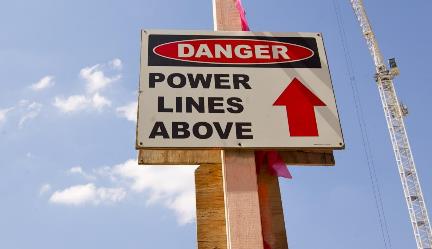 The minimum safe distance to maintain away from power lines ≤ 50,000 V
What is 10 feet
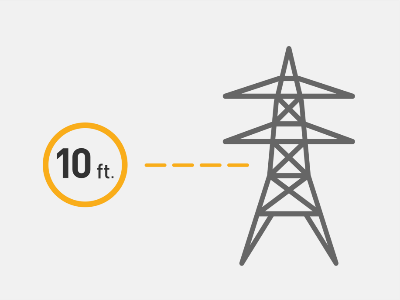 The only ladders you may use near energized circuits
What arenon-conductive(fiberglass or wood)
When this shield is worn, frayed or cut, workers are at high risk for shock
What is the insulation around an energized conductor
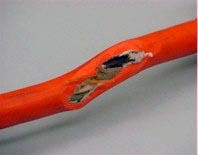 A conductor added to circuits to create a low resistive path to neutral or earth
What is a ground wire
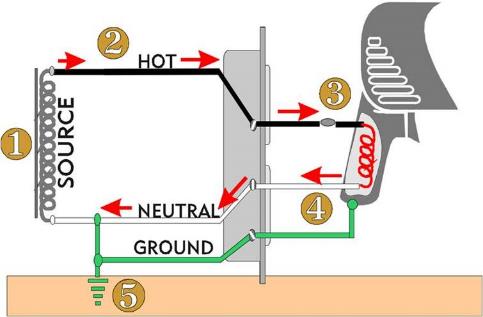 A safety device required by OSHA on construction site circuits
What is a GFCI (ground fault circuit interrupter)
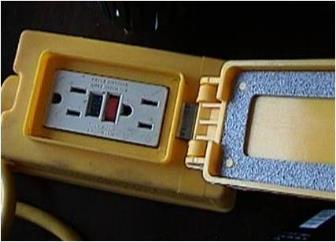 A ground conductor loses its connectivity if this is missingfrom a plug
What is the ground prong
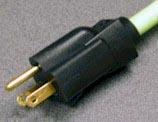 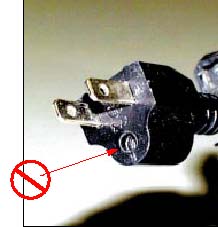 “S, ST, SO, STO”for example
What are extension cord usage rating codes
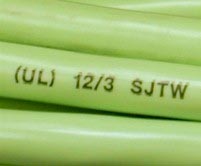